รหัสนักเรียน
กระดาษคำตอบ
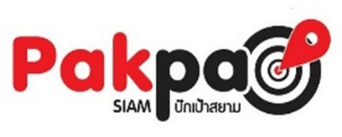 โรงเรียน…………………………………….….……......
0
ชื่อ-นามสกุล…………………………….……..…..…...
1
2
ก
ก
ก
ข
ข
ข
ค
ค
ค
ง
ง
ง
รายวิชา.....................................................................
3
ชั้น / ห้อง..................................................................
4
A
A
A
B
B
B
C
C
C
D
D
D
5
6
.........................
7
กรรมการควบคุมการสอบ
8
9
61
1
41
21
62
2
22
42
63
3
43
23
64
4
24
44
65
5
25
45
66
6
26
46
67
7
27
47
68
8
28
48
69
29
49
9
70
30
10
50
71
31
11
51
72
32
52
12
73
33
13
53
74
14
34
54
75
15
35
55
76
56
16
36
77
37
57
17
78
58
38
18
79
59
19
39
80
20
40
60
รหัสนักเรียน
กระดาษคำตอบ
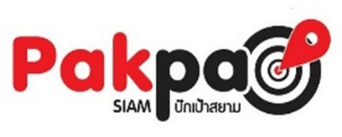 โรงเรียน…………………………………….….……......
0
ชื่อ-นามสกุล…………………………….……..…..…...
1
2
ก
ก
ก
ข
ข
ข
ค
ค
ค
ง
ง
ง
รายวิชา.....................................................................
3
ชั้น / ห้อง..................................................................
4
A
A
A
B
B
B
C
C
C
D
D
D
5
6
.........................
7
กรรมการควบคุมการสอบ
8
9
61
1
41
21
62
2
22
42
63
3
43
23
64
4
24
44
65
5
25
45
66
6
26
46
67
7
27
47
68
8
28
48
69
29
49
9
70
30
10
50
71
31
11
51
72
32
52
12
73
33
13
53
74
14
34
54
75
15
35
55
76
56
16
36
77
37
57
17
78
58
38
18
79
59
19
39
80
20
40
60